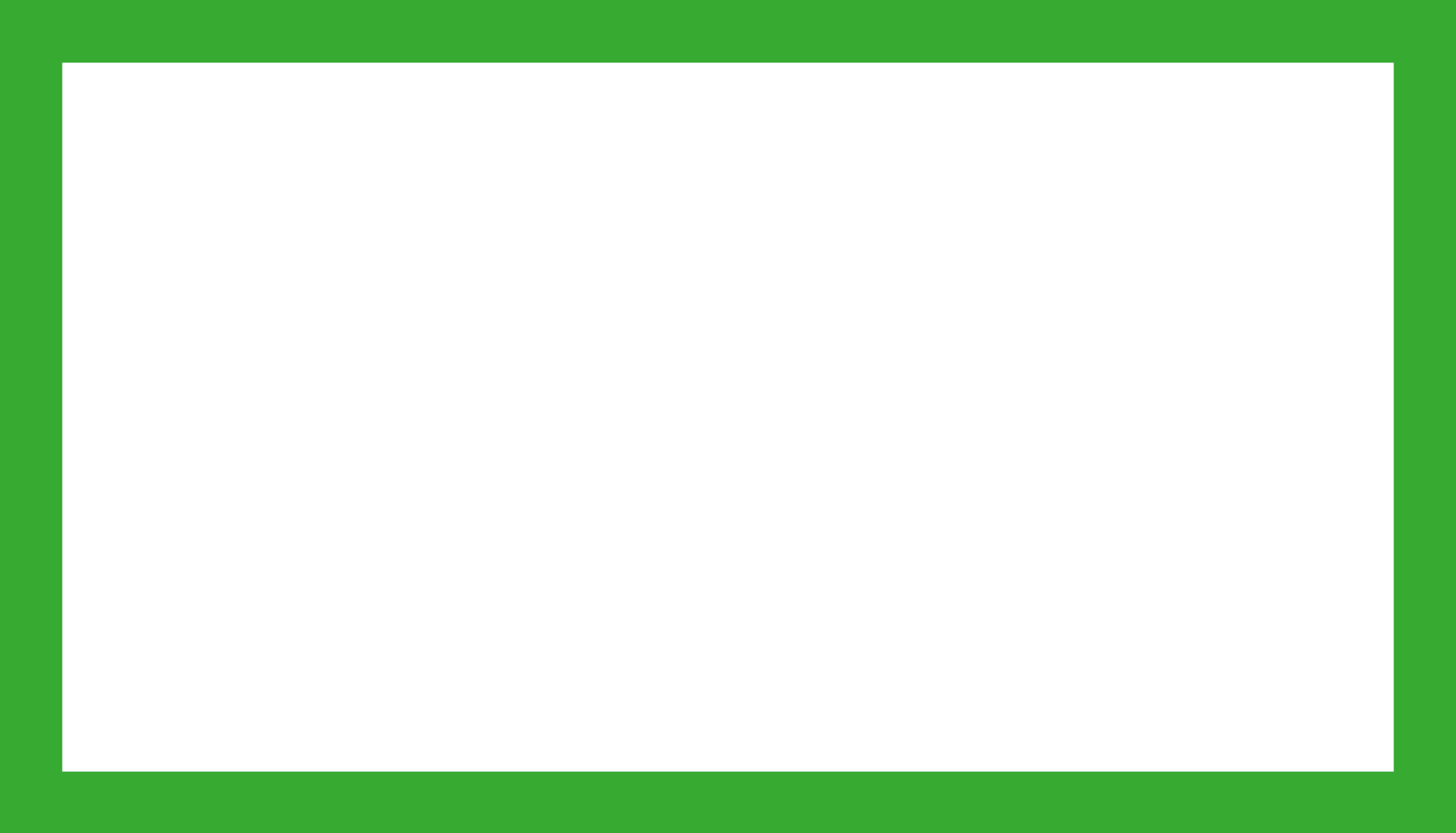 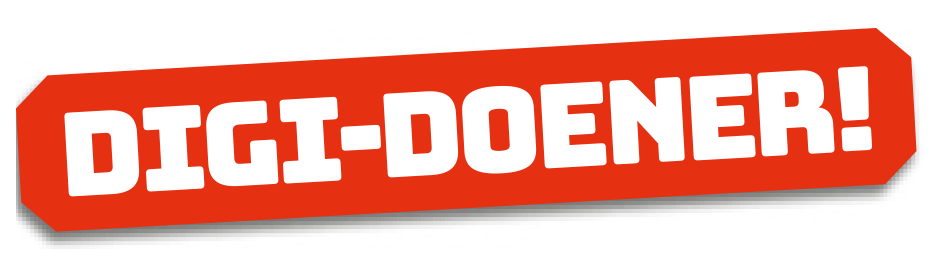 Als dit, dan dat
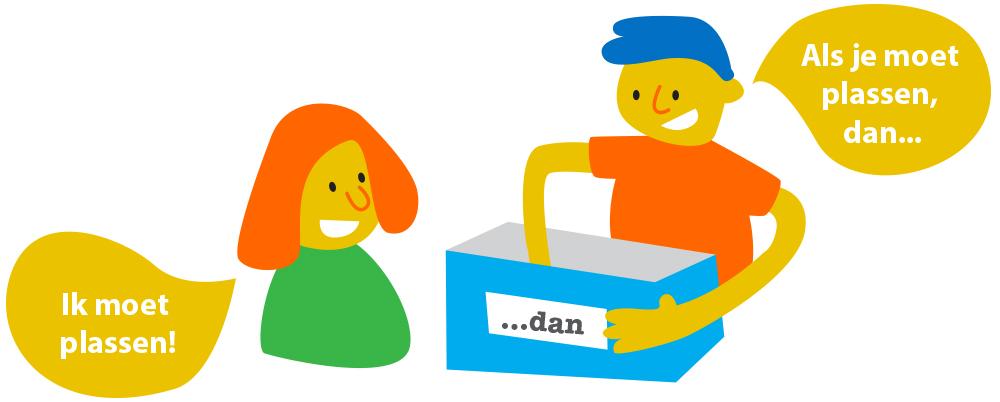 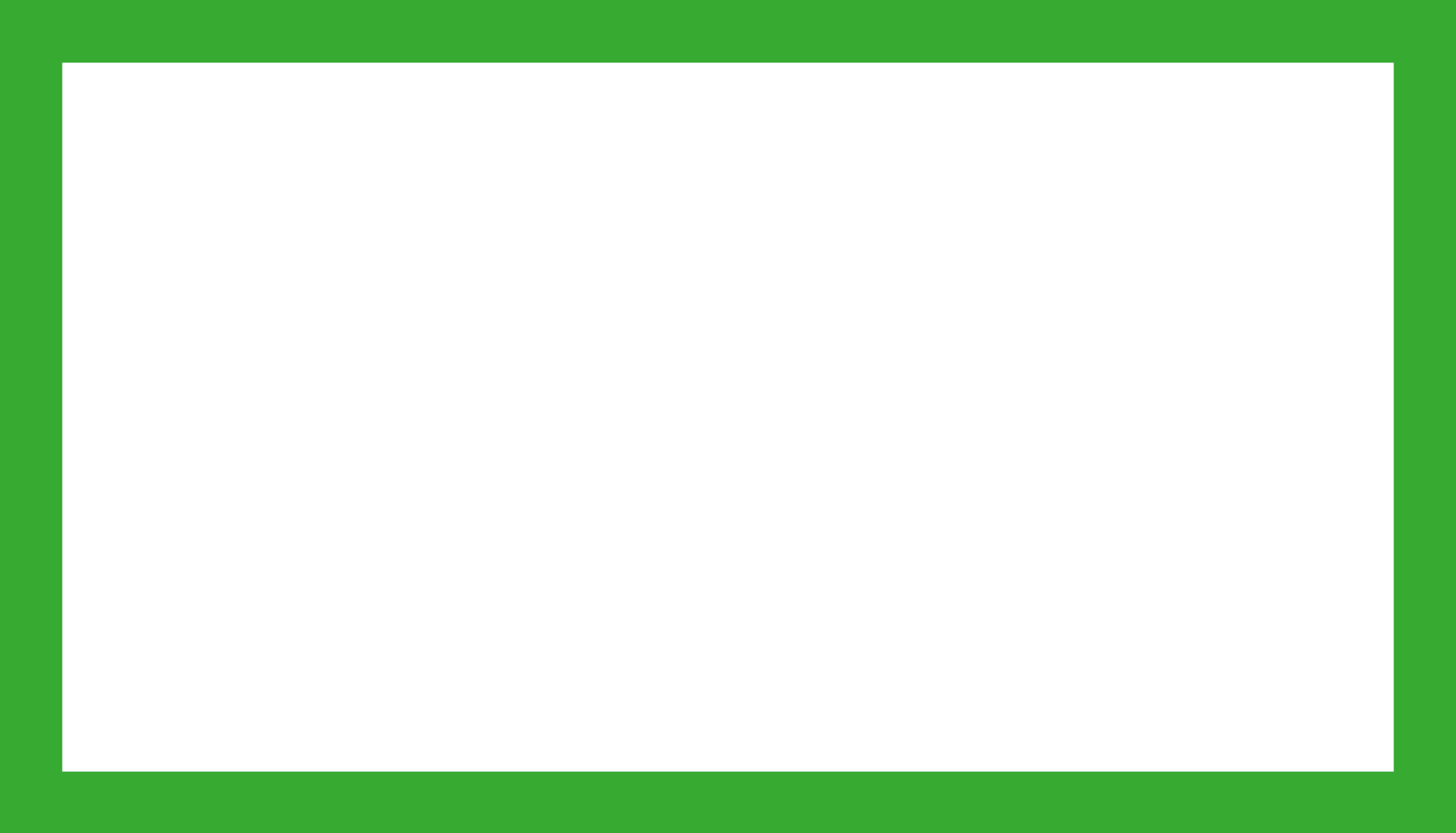 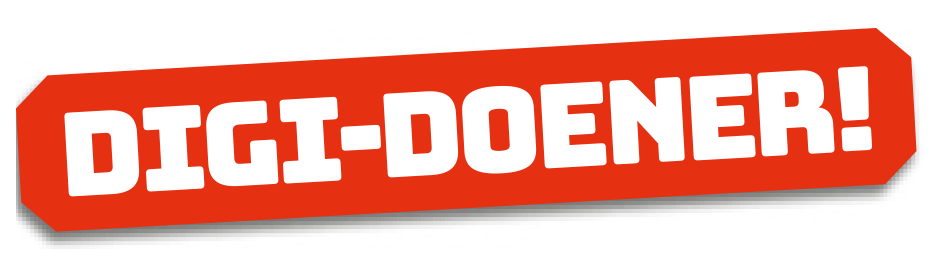 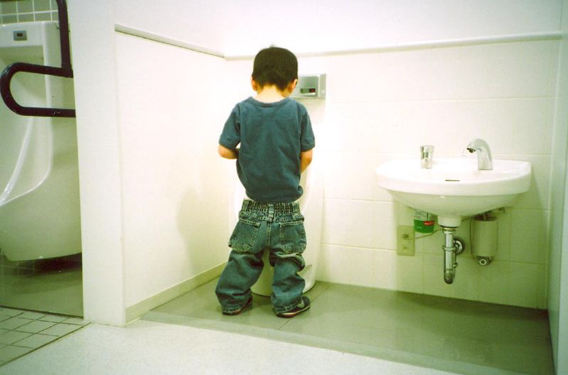 Als ik naar de wc ga,
dan…
Bron: Ready, aim, fire! by GracinhaMarco Abundo. This file is licensed under the Creative Commons Attribution 2.0 Generic license.
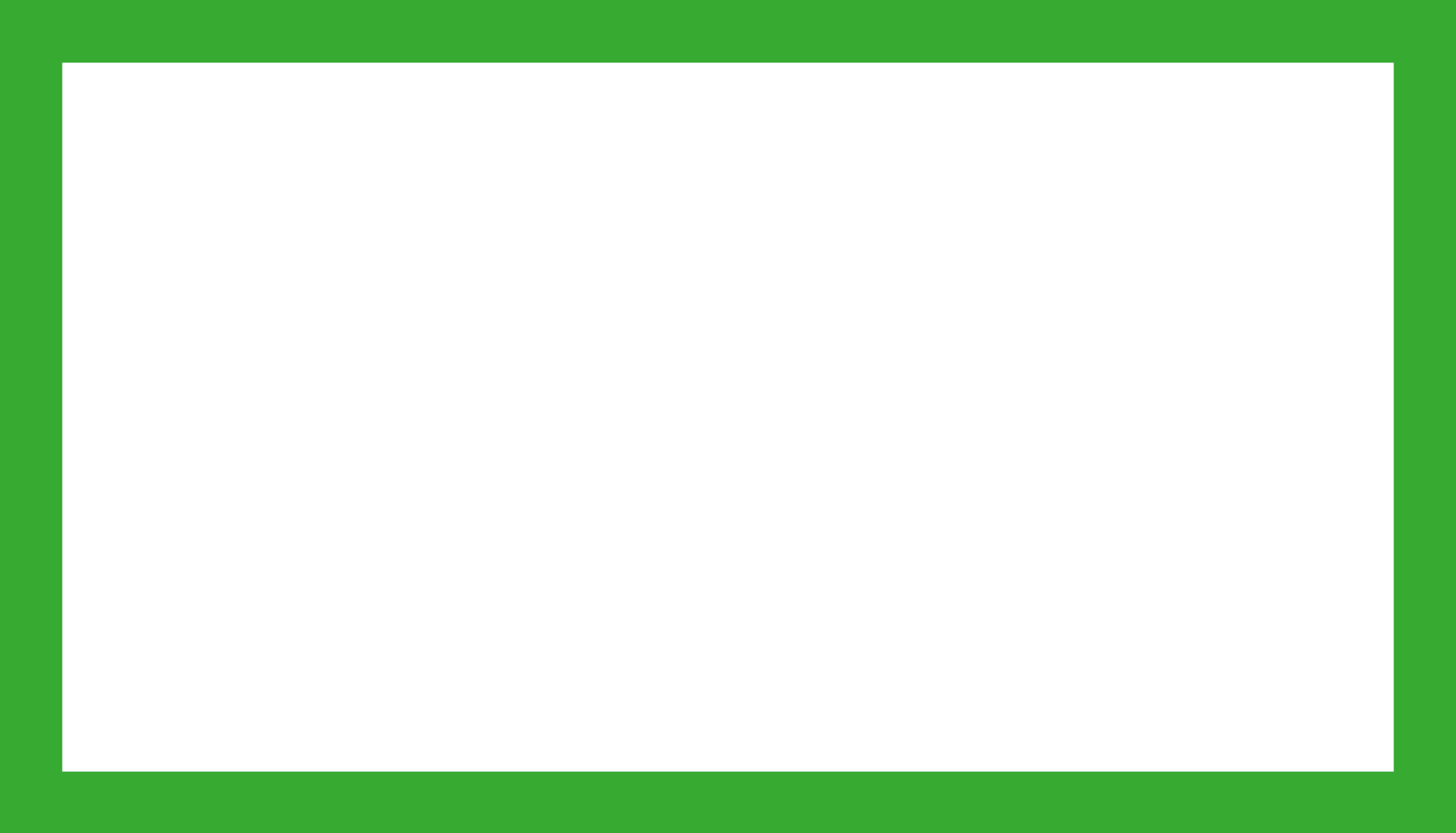 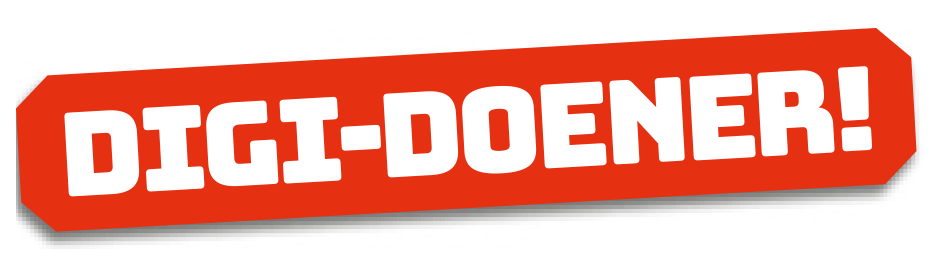 Oorzaak en gevolg
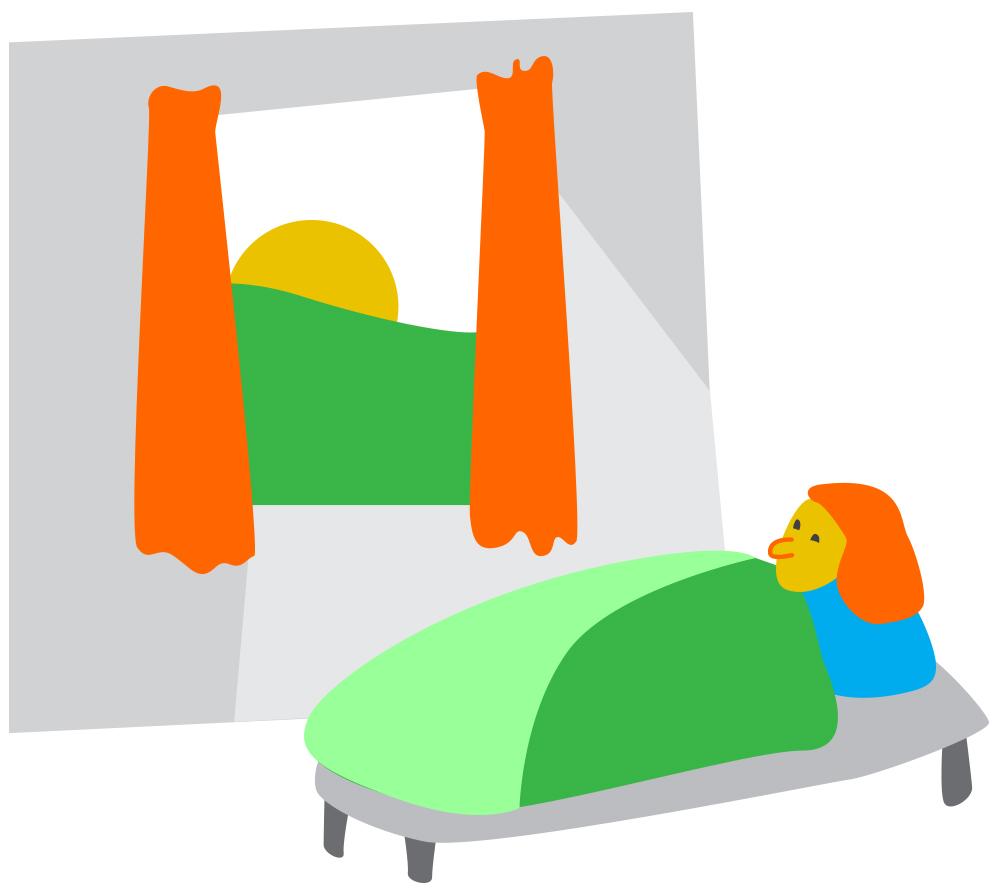 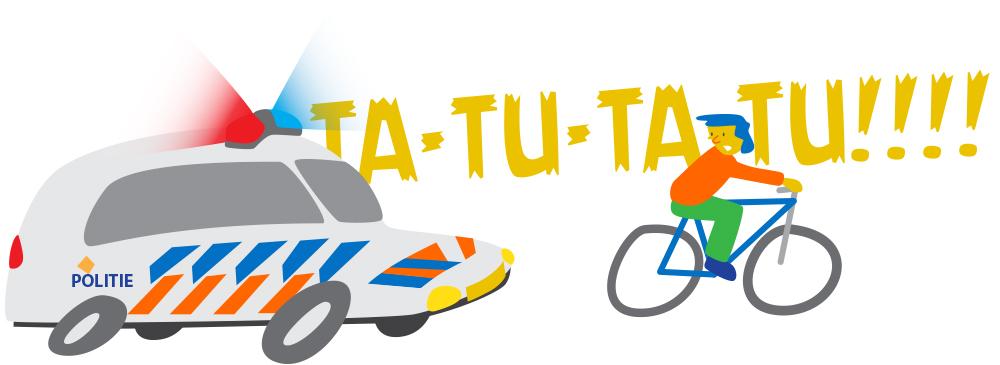 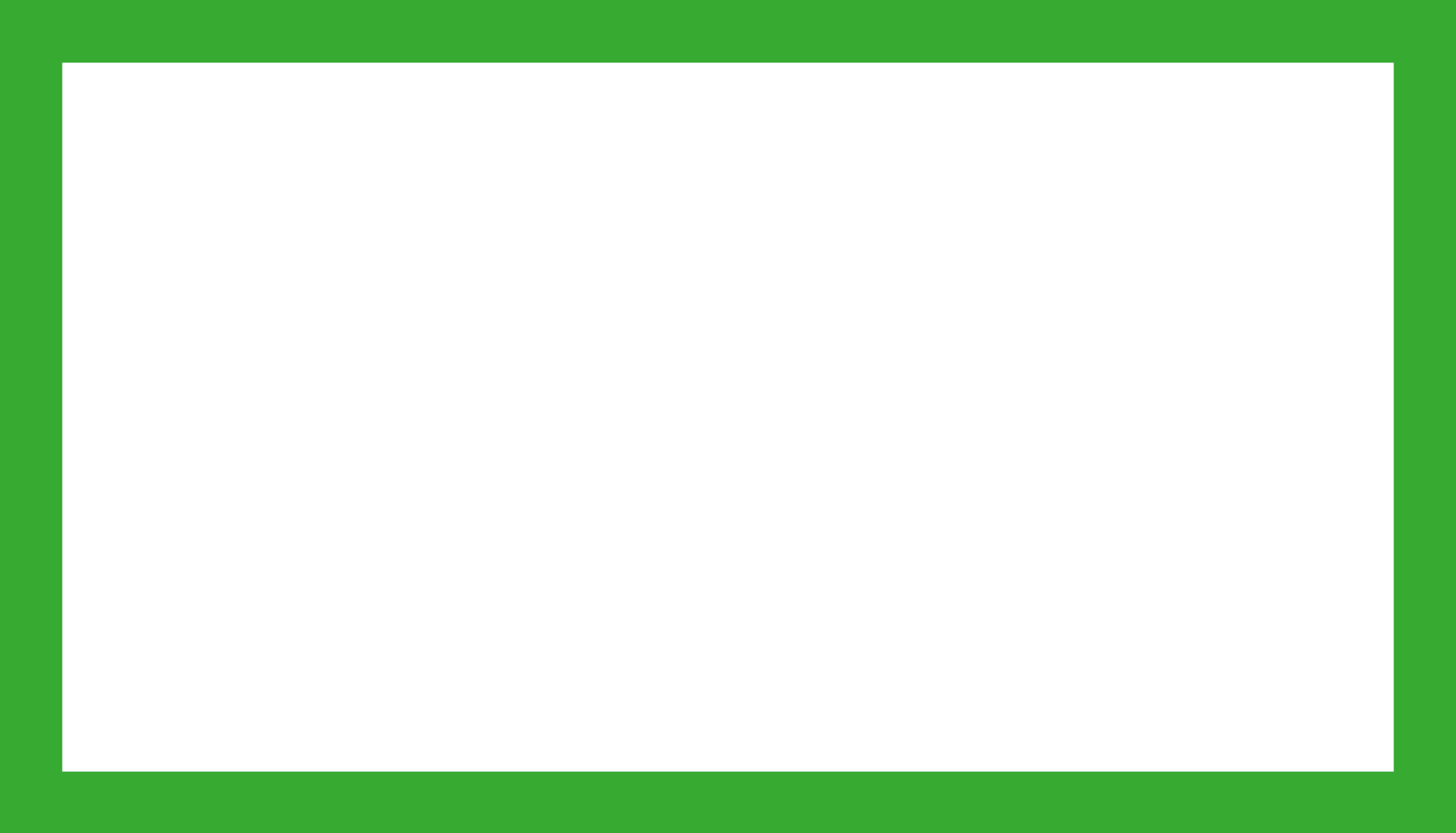 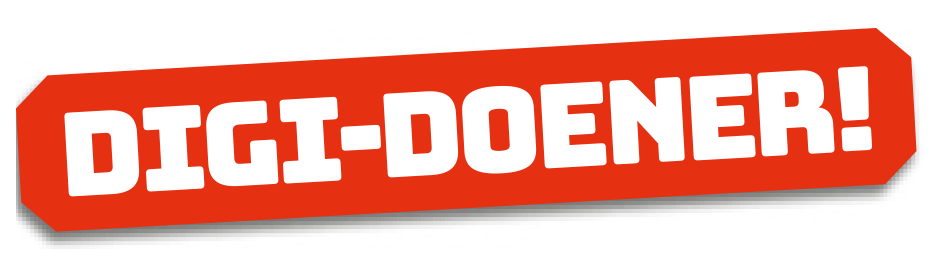 De regels in de klas
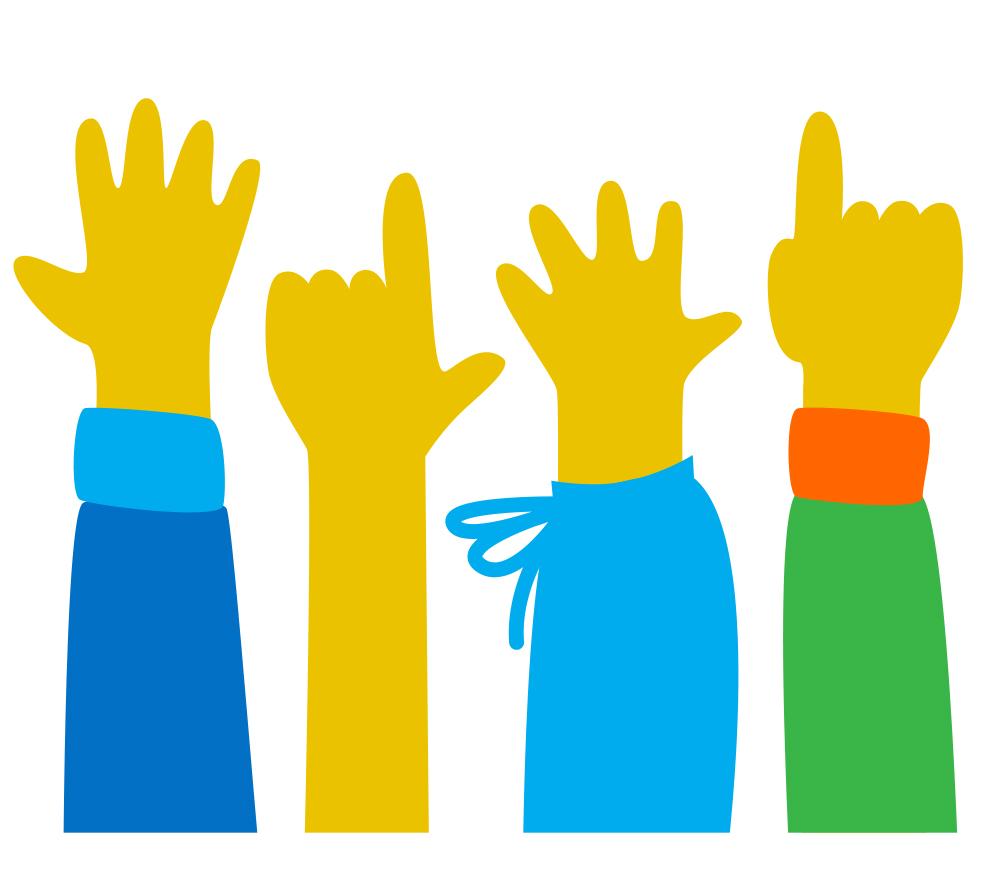 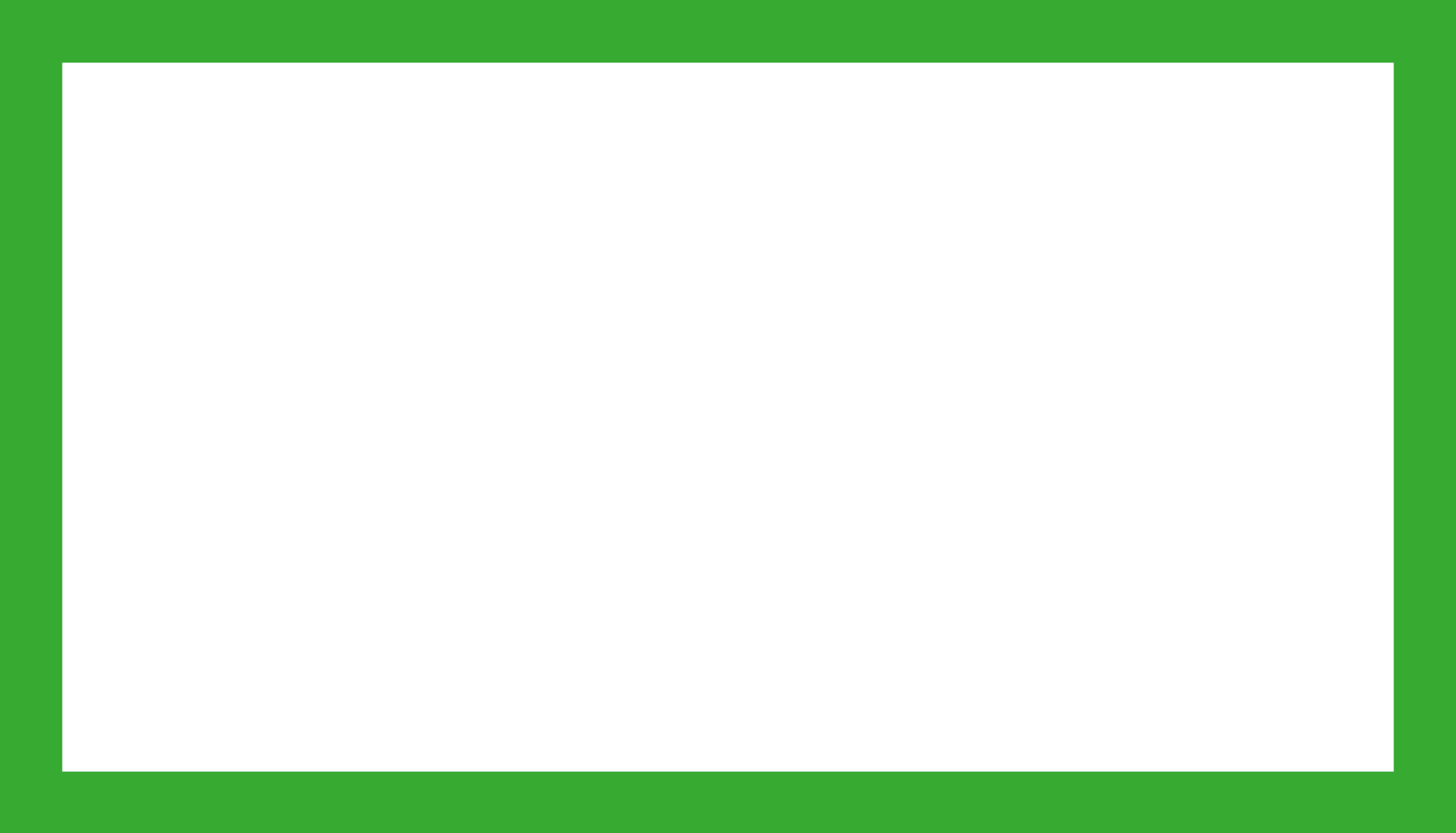 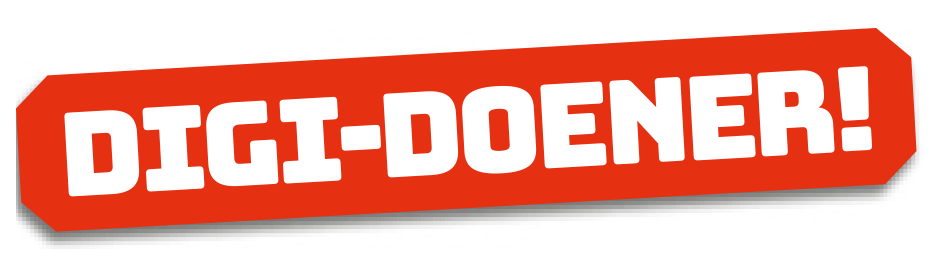 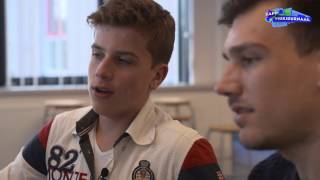 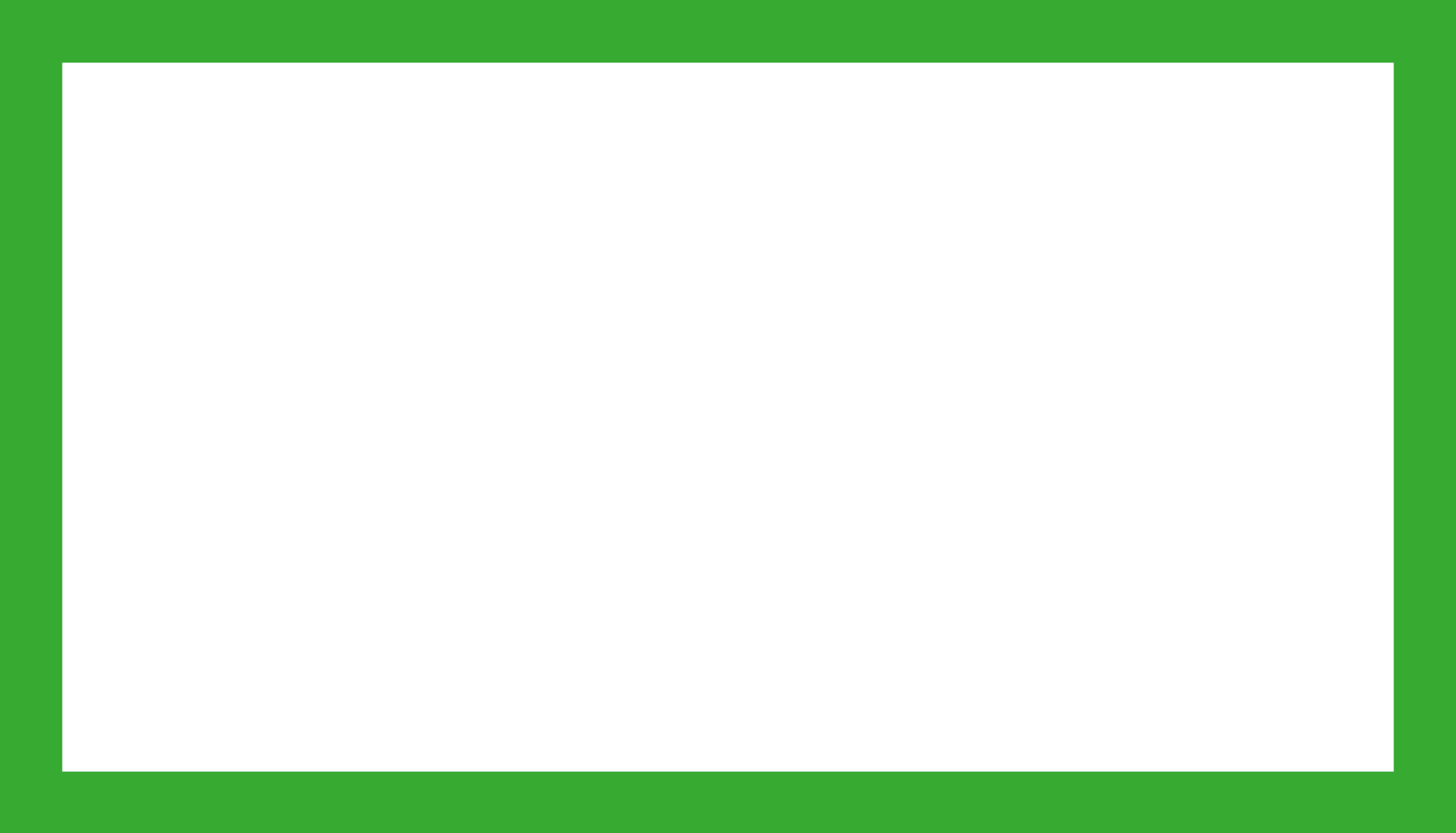 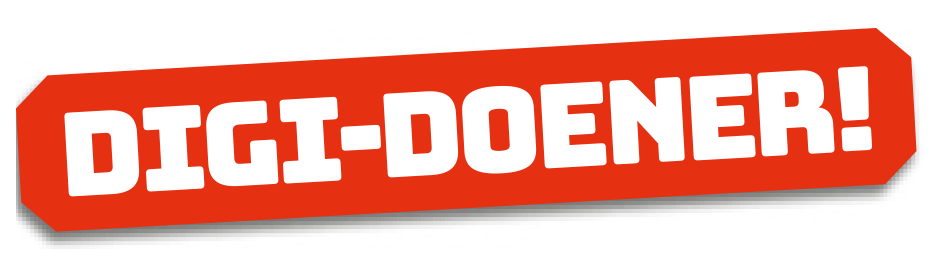 De als-dannen in de klas
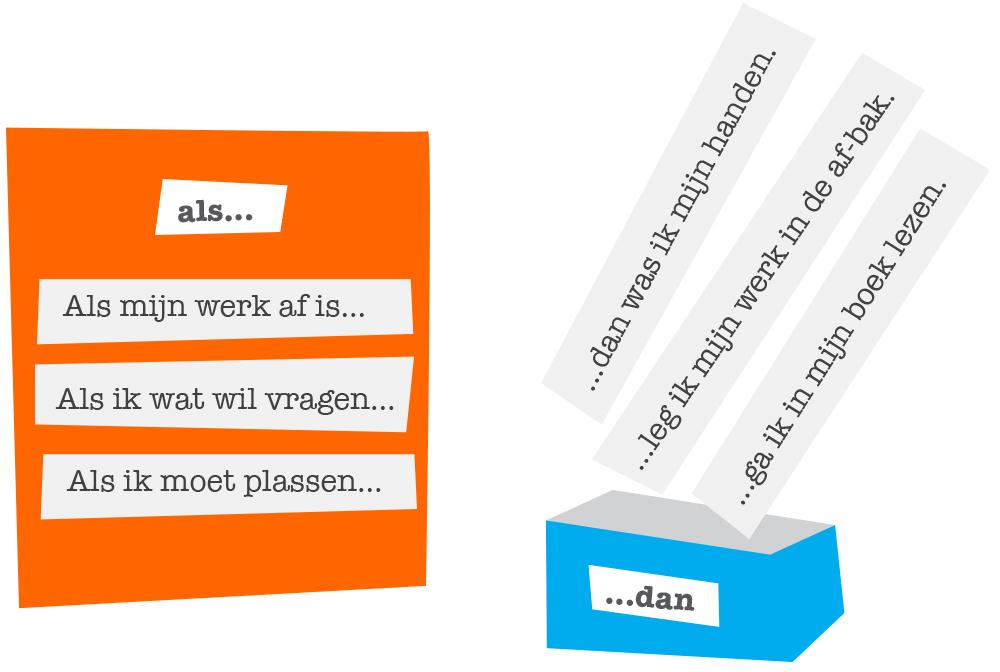 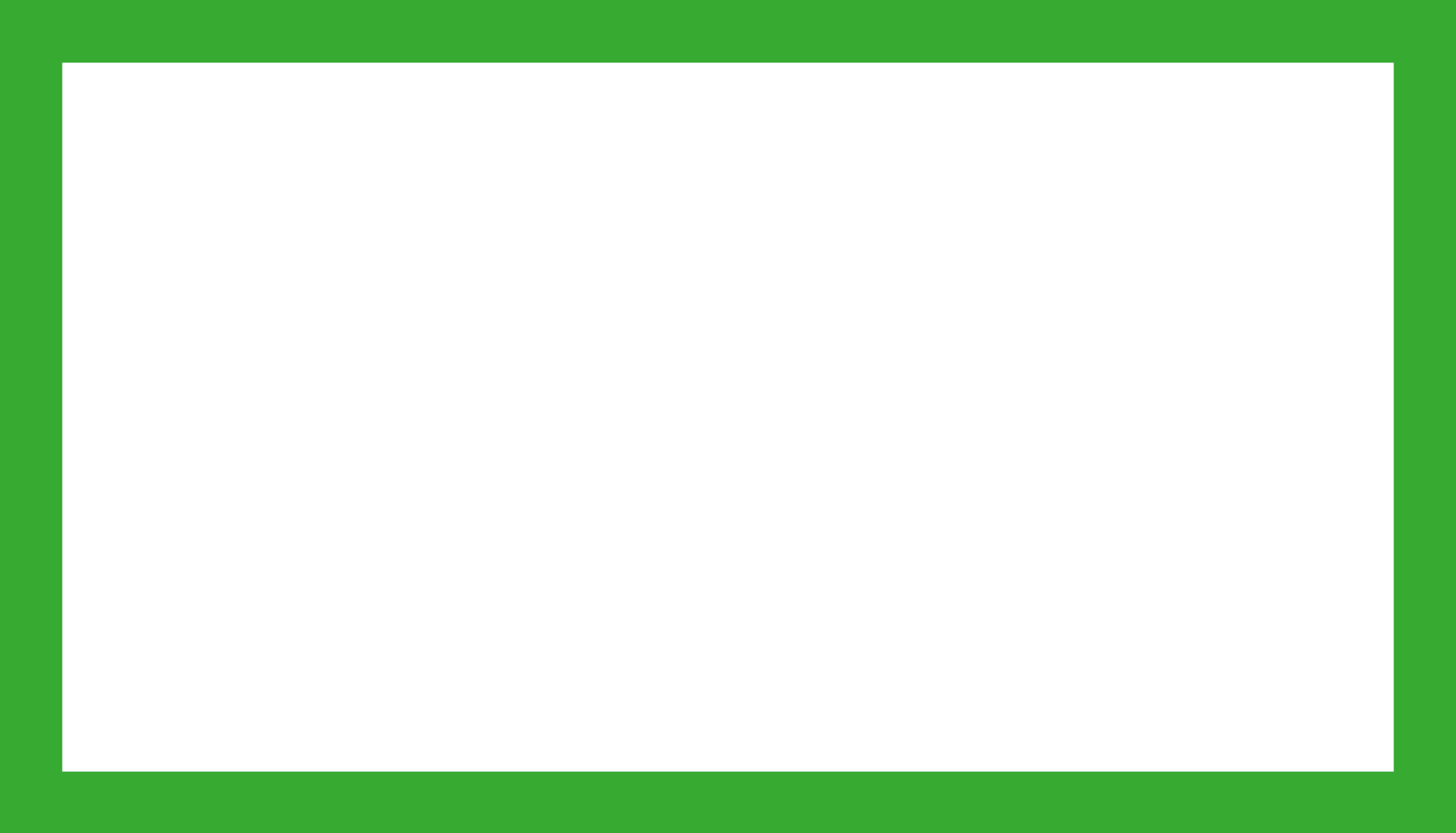 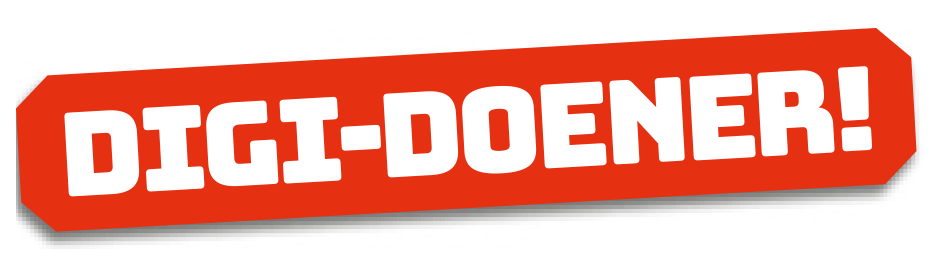 Hack de klas!
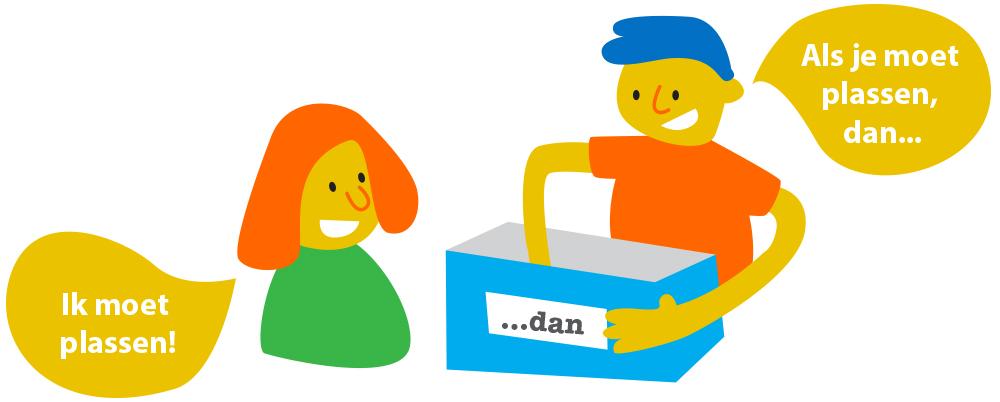 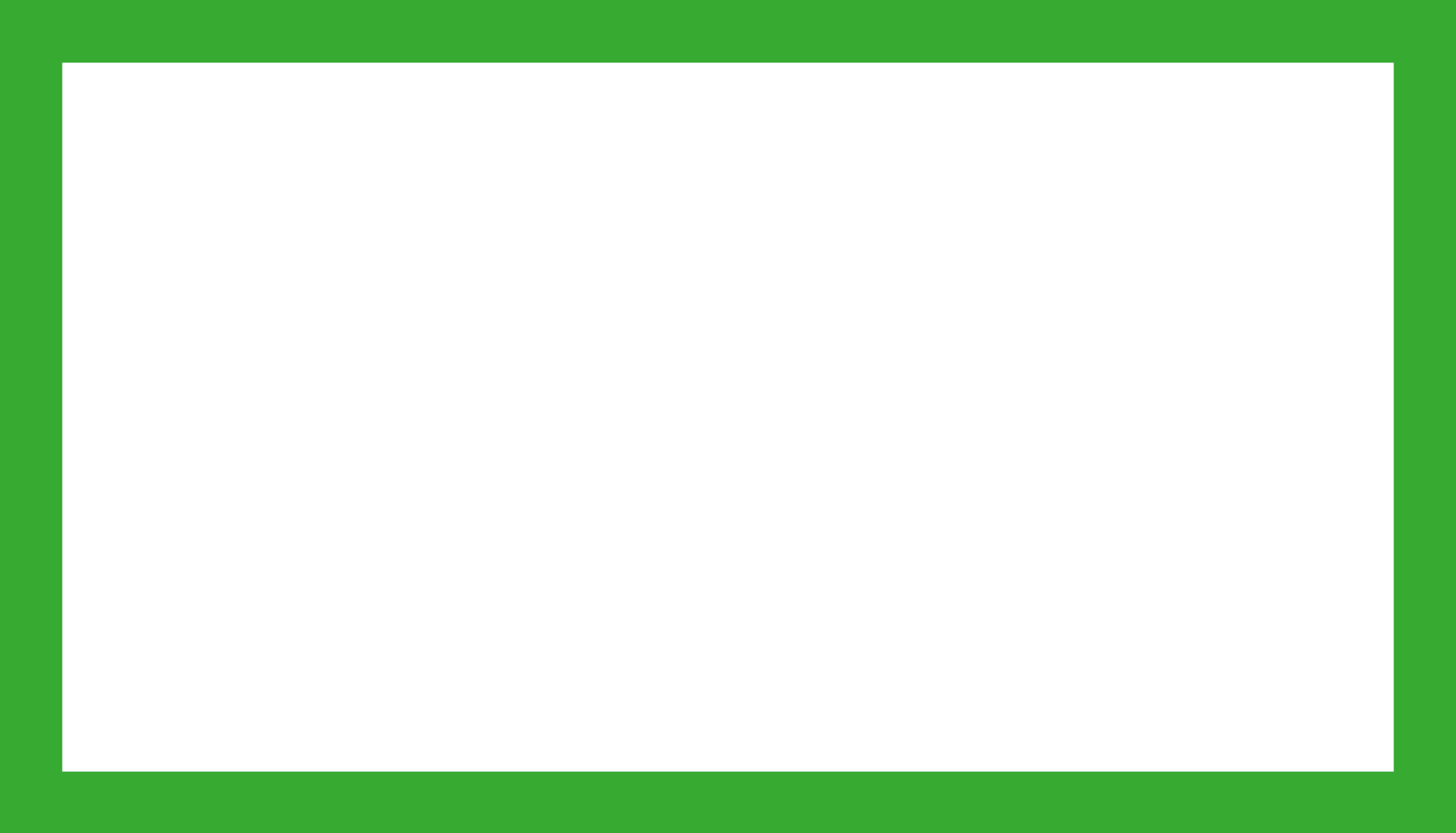 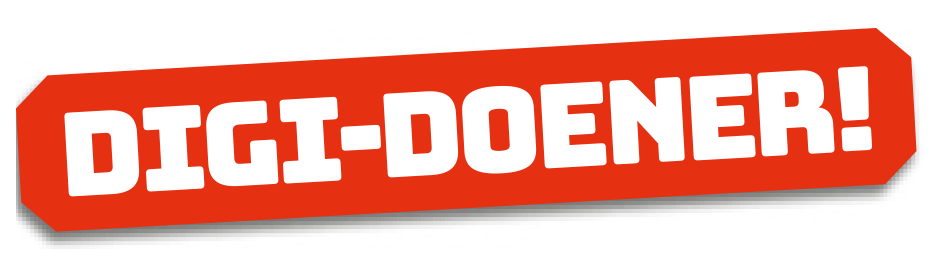 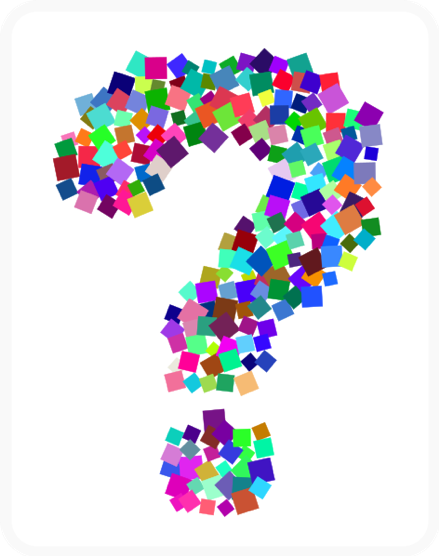 Hoe ging het?
Bron: Nevit Dilmen. Creative Commons Attribution-Share Alike 3.0